Gli Ittiti
La Storia con le immagini…
e una mappa riassuntiva
I contenuti
01
02
03
Dove e quando
Attività
Società
04
05
Religione
Cultura
Gli Ittiti
Dove e quando
01
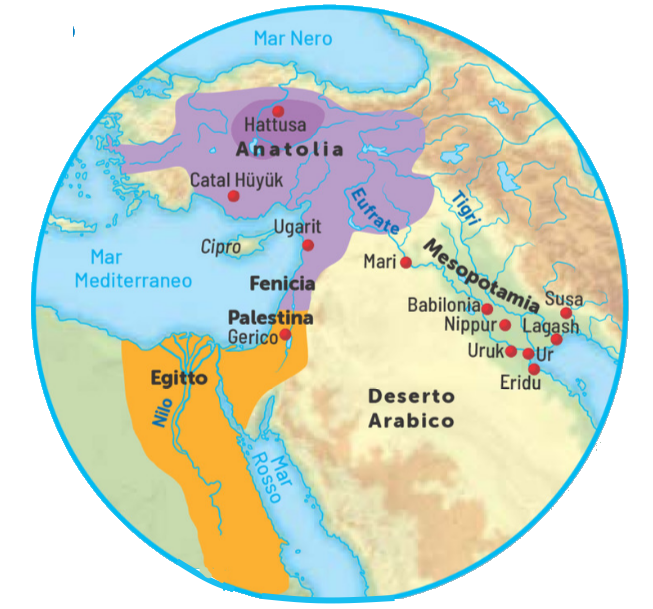 Il primo regno ittita nasce in Anatolia, l’attuale Turchia, intorno al 1.900 a.C.
I re più importanti furono Hattusili, che fonda la capitale Hattusa, e Suppiluliuma, che trasforma il regno in impero.
Nel 1.275 a.C. si scontrano con gli Egizi per la conquista della Siria ma, essendo i loro eserciti di pari forza, il re ittita e il faraone egizio decidono di stringere un accordo di pace scritto, il Trattato di Qadesh, il primo accordo di pace scritto della Storia.
Intorno al 1.200 a.C. l’impero Ittita scompare.
Gli Ittiti
Attività
02
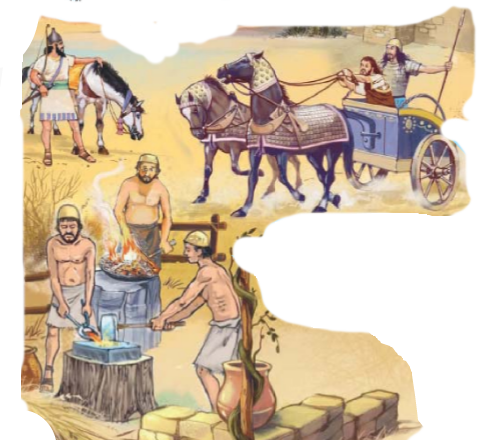 Si dedicano ad agricoltura e allevamento. Sono il primo popolo ad allevare i cavalli, che usano in battaglia. Perfezionano la ruota, che diventa una ruota con i raggi, e il carro da guerra. Conoscevano la tecnica di estrazione dalle rocce del ferro, con il quale costruivano armi più resistenti di quelle dei nemici, e mantennero per alcuni secoli il segreto di questa tecnica.
Gli Ittiti
Società
03
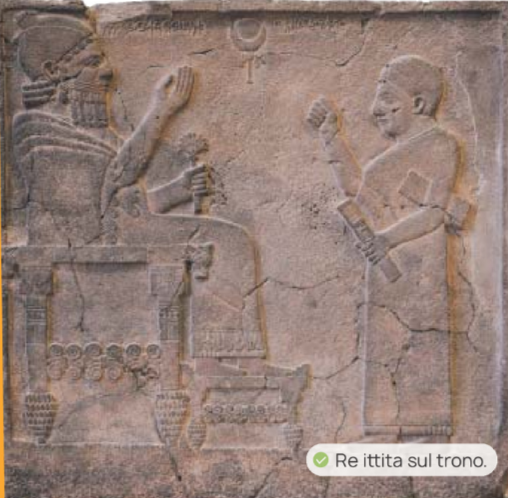 Gli Ittiti sono grandi guerrieri. Sono governati da un re, che è un re guerriero eletto per la sua bravura in battaglia. La società è divisa in:
- uomini liberi (i guerrieri)
- schiavi (che però possono possedere ricchezze).
Gli Ittiti puniscono i reati gravi con la prigione e quelli meno gravi con una multa.
Gli Ittiti
Religione
04
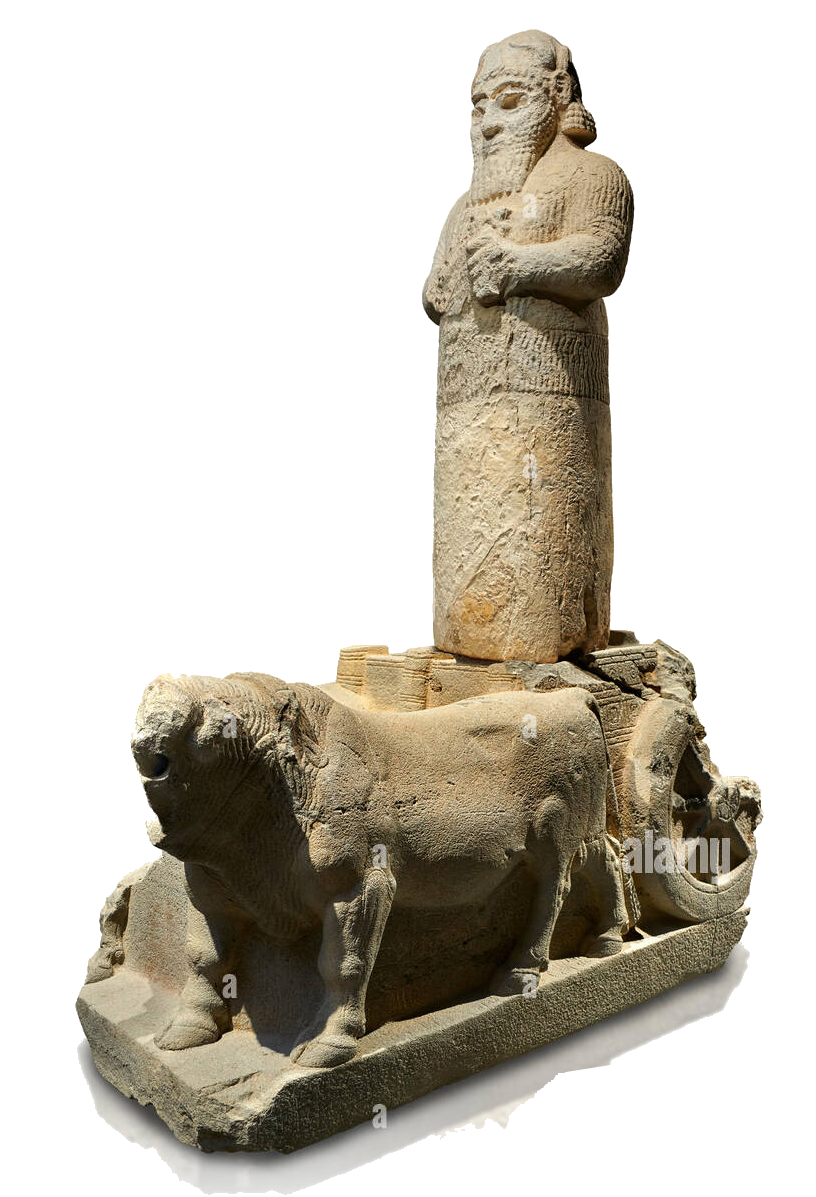 Tarku o Tarhun
Gli Ittiti sono politeisti, adoravano le forze della natura. Divinità principali:
- Tarku, dio del cielo e della tempesta, con sembianze di toro
- Arinna, dea del Sole e della fertilità
- il loro figlio Telipinu, dio della vegetazione e del raccolto.
Prendevano le divinità dei popoli conquistati, come la dea babilonese Ishtar.
Arinna e Telipinu
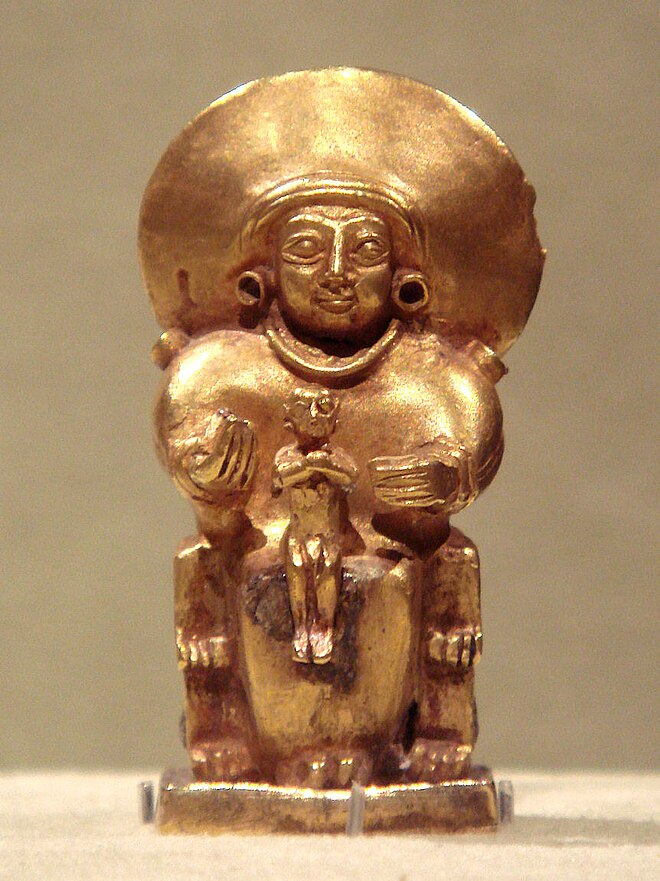 Gli Ittiti
Cultura
05
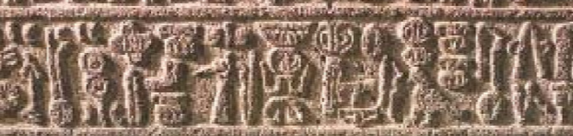 Conoscono e usano la scrittura cuneiforme, che avevano imparato dai popoli mesopotamici, e i geroglifici egizi a pittogrammi.
La loro capitale, Hattusa, fu distrutta nel 1.200 a.C.; essa era difesa da grosse mura e aveva tre porte di entrata, tra cui la Porta dei Leoni, reperto archeologico molto famoso.
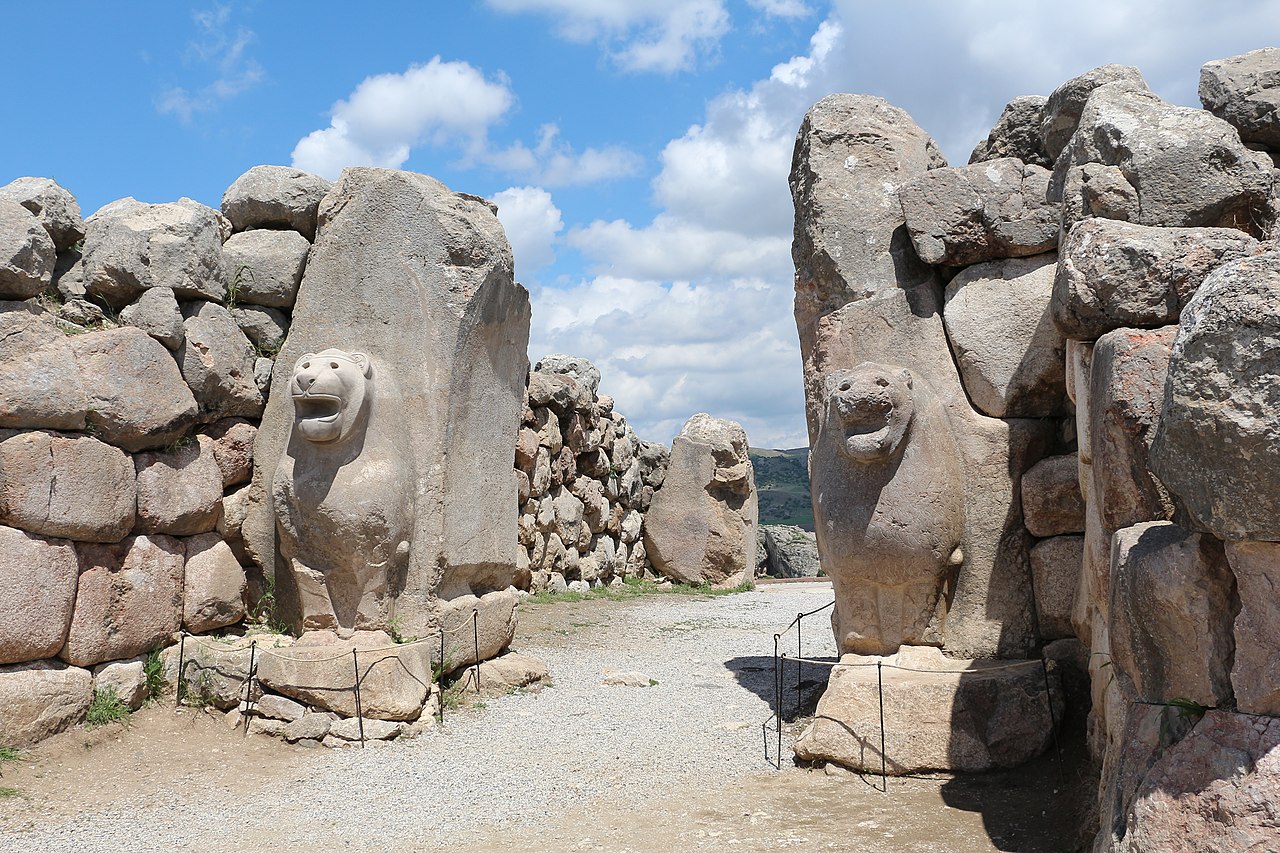 Ed ora tocca a te!
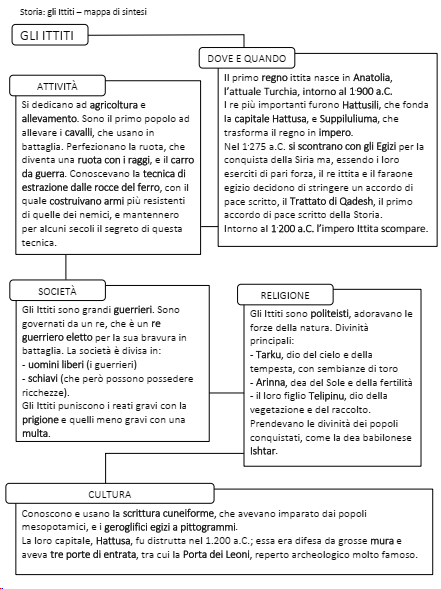 Studia con la mappa riassuntiva che ti darà l’insegnante e crea sul quaderno un’infografica con i disegni.
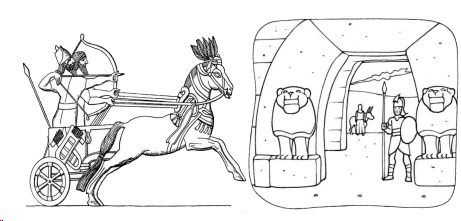 Buono studio!